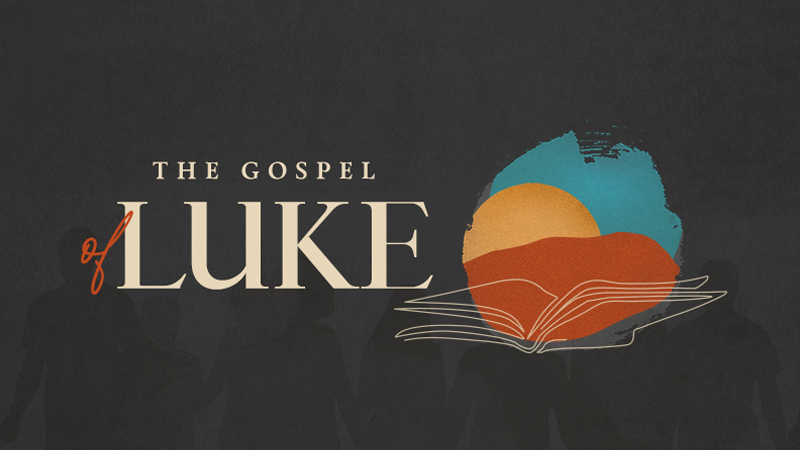 Good News for everyone
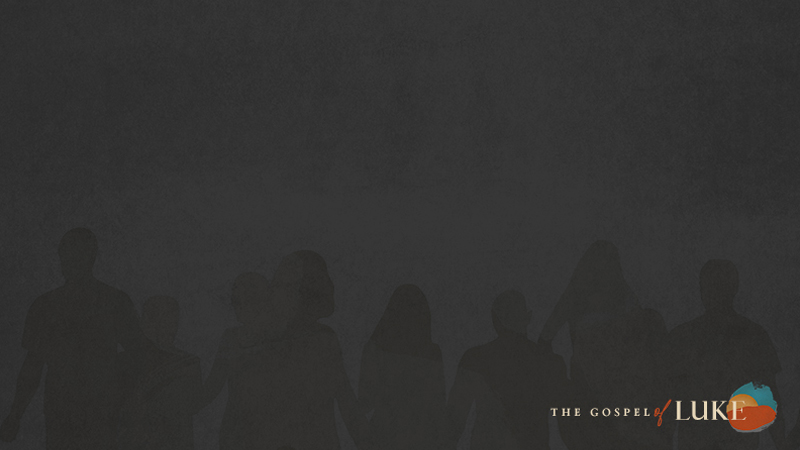 Working Hard, or Hardly Working
Luke 6:1-11
Jesus and the Sabbath
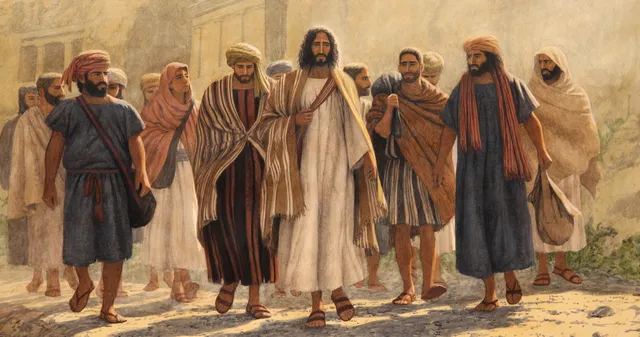 The Gospel of Luke
an introduction
Understanding why a focus on the Sabbath, following the rules,  and good works can actually stunt our spiritual growth.
Jesus and the Sabbath
(Luke 6:1-11)
1 Jesus was going through the grain fields on a Sabbath,
and His disciples picked some heads of wheat, rubbed them in their hands, and ate them.
2 But some of the Pharisees said, “Why are you doing what is against the law on the Sabbath?”
3 Jesus answered them,
“Haven’t you read what David did when he and his companions were hungry—
4 how he entered the house of God, took and ate the sacred bread,
which is not lawful for any to eat but the priests alone, and gave it to his companions?”
5 Then He said to them, “The Son of Man is Lord of the Sabbath.”
6 On another Sabbath, Jesus entered the synagogue and was teaching.
Now a man was there whose right hand was withered.
7 The experts in the law and the Pharisees watched Jesus closely to see if He would heal on the Sabbath,
so that they could find a reason to accuse Him.
8 But He knew their thoughts, and said to the man who had the withered hand,
“Get up and stand here.” So he rose and stood there.
9 Then Jesus said to them,
“I ask you, is it lawful to do good on the Sabbath or to do evil, to save a life or to destroy it?”
10 After looking around at them all, He said to the man,
“Stretch out your hand.” The man did so, and his hand was restored.
11 But they were filled with mindless rage
and began debating with one another what they would do to Jesus.
Is your focus on whatyou’re doingor what God has already done?
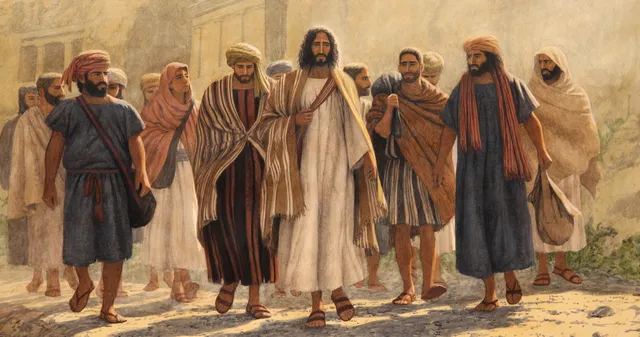 The Gospel of Luke
an introduction
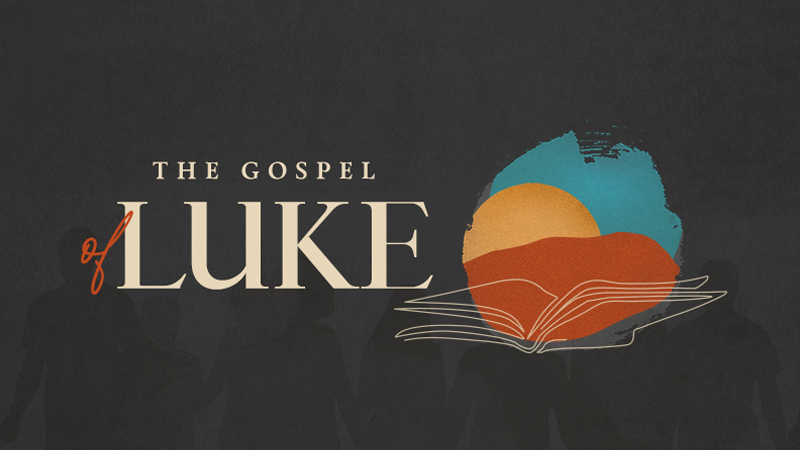 Good News for everyone